History Assessments – Paper 2
What makes a good essay?
In pairs write down at least 3 points.
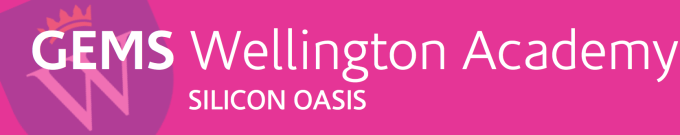 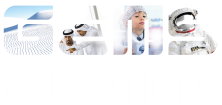 Essay Title: Evaluate the contributions to the rise to power of an authoritarian leader for each of the following: ideology; the use of force; economic crises.
Learning Objective:
Communicator
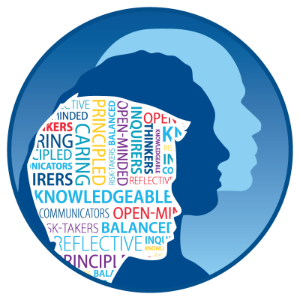 To understand the assessment criteria for Paper 2.
To use peer assessment to improve your essay writing skills.
6-7 Grade
Essays are well organised.  Accurate and relevant knowledge.  Appropriate examples are used to support clear critical analysis.  Points are all substantiated and there is an effective conclusion.
Learning Outcomes:
5 Grade
The answer is organised.  Knowledge is mostly accurate and relevant.  There is clear critical analysis and there is a clear conclusion.
4 Grade
There is some organisation.  Knowledge is mostly accurate.  The response moves beyond description to include some critical analysis.
History Command Terms
A key to success is understanding the question.  IB History questions use key terms and phrases known as command terms.  Common command terms are listed on the next slide with a brief description of each.
Compare
Contrast
Evaluate
Discuss
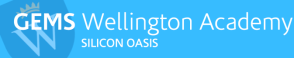 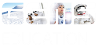 Examine
To what extent
History Command Terms
See page 10 of your IB History Course Guide for Students.  This should be in the front of your folder.
[Speaker Notes: Discuss with student what the question is asking them]
History Essay – Team Work
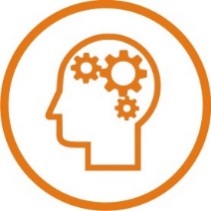 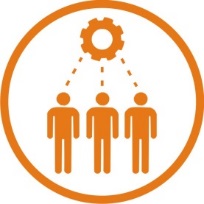 As a team you are going to write an analytical paragraph that addresses one area of the essay question.
Essay Title: Evaluate the contributions to the rise to power of an authoritarian leader for each of the following: ideology; the use of force; economic crises.
Instructions;
Set up a GoogleDoc and share with all members of your team and Mr L-B. a.loxstonbaker@gmail.com
Use the analytical paragraph template and your own knowledge to construct the paragraph.
Refer to the IB mark scheme to check what contextual knowledge you should include.
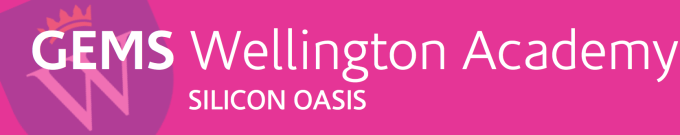 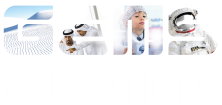 History Essay – Analytical Paragraphs
Essay Title: Evaluate the contributions to the rise to power of an authoritarian leader for each of the following: ideology; the use of force; economic crises.
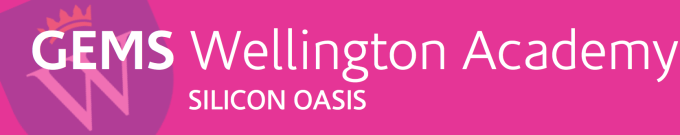 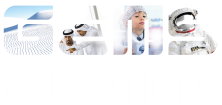 You can repeat stages 2-4 with a maxi mum of 3 different examples.
Essay Title: Evaluate the contributions to the rise to power of an authoritarian leader for each of the following: ideology; the use of force; economic crises.
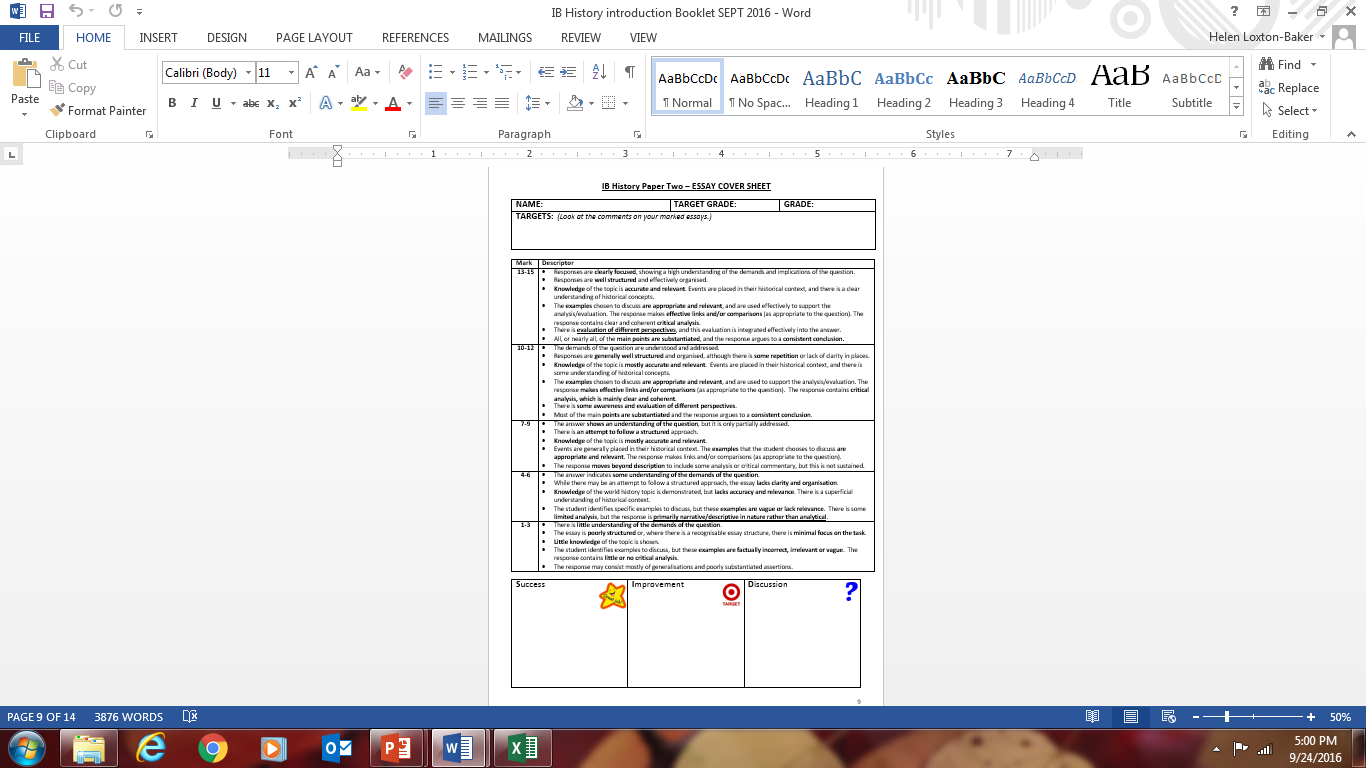 Give another team SID Feedback.
MARK SCHEME
See page 9 of your IB History Course Guide for Students.  This should be in the front of your folder.
[Speaker Notes: Students then use the mark schemes to assess the work of another team using SID feedback]